CPAC Services
www.cpacinc.org
860-739-3089 (New London)  203-588-9274 (Stamford)
Goals for Today
Participants will:

Be introduced to Parent Training and Information (PTI) Center model
Learn about CPAC’s mission and vision and how CPAC services are provided
Learn about CPAC’s Early Childhood Support Programs
Connecticut Parent Advocacy Center
Connecticut’s federally funded Parent Training and Information (PTI) Center
CPAC is a statewide non-profit organization that offers information and support related to special education 
We receive funding from: 
US Dept. of Education 
CT Dept. of Education
CT Office of Early Childhood/Birth to Three, 
CT Family School Partnership (Family Engagement Center)
Down Syndrome Association of CT
[Speaker Notes: PTI: A Parent Training and Information Center—or PTI— is a terrific information resource for parents of children with disabilities. Every state has at least one PTI. Each one has a different name. For example, one of the PTIs in California is named Matrix Parent Network and Resource Center. The PTI in New Hampshire is called the Parent Information Center. Whatever the actual name, each is commonly known as a PTI.
Under special ed law, Every state must have a PTI; larger states like California and Texas have multiple. 
 when parents have a disability-related, early intervention, special education, or transition question. We can help families: • understand their child’s disability and special needs; • learn about the IDEA and what it means for their child; • learn about the options, programs, services, and resources available to help their child and family; • learn how to talk effectively to the people who work with their child; • actively participate in making decisions about the services their child receives; • work effectively with their child’s school to develop their child's educational program; 
conducting workshops, trainings, and panels for parents. In these training sessions, parents can learn about IDEA, the special education process, recommended practices, and much, much more. Often, Our staff serve on different local and state level advisory councils, boards, or work groups that are designed to improve results for students with disabilities. To give you an example, CPAC has created the Connecticut Language Access and Equity Strategic Partnership Workgroup we have representatives from the CSDE, non profit advocacy agencies, the office of the child advocate to advance equity in language access and to ensure that families who are Limited English Proficient know their interpretation rights in school and that schools know their responsibilities for providing eual and meaningful access to programs and services such as interpretation services at PPT meetings, to give you an example. 

.]
Our Partners
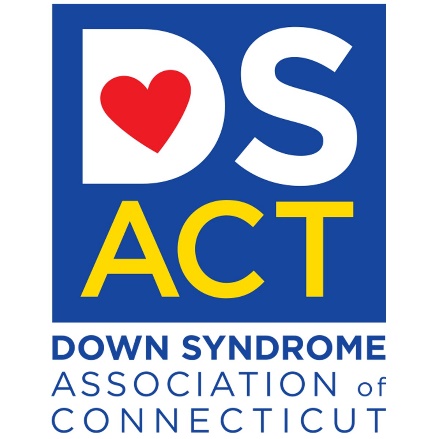 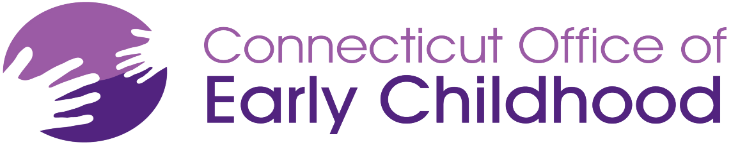 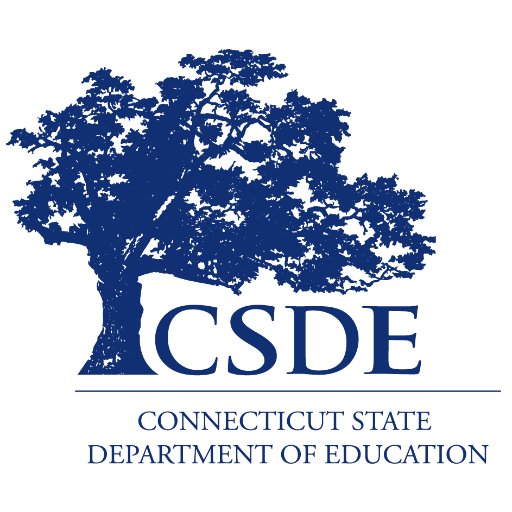 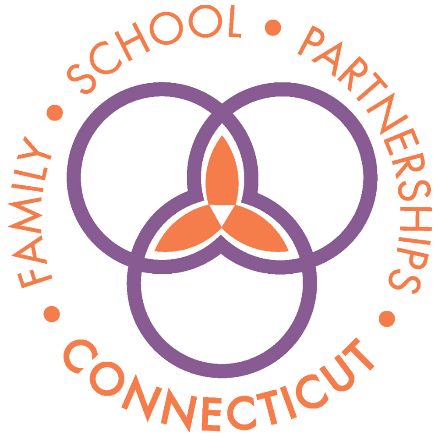 [Speaker Notes: We receive funding from a variety of sources.  The PTI grant through the US Dept of Education provides us with inroads to other groups within the state.]
Our Vision
All families will have the confidence, knowledge
 and understanding they need to effectively advocate
 for their children and to partner with professionals 
to ensure that children and youth grow and learn 
to their full potential.
[Speaker Notes: We often use the analogy that our goal is to teach families to fish for themselves rather than hand them the fish.  We also know that families stay with the child for the long term; school teams are fleeting.  I reflected at my son’s last PPT in elementary school that he had been in that building for ten years, from PreK – to grade 6, and I was the only person still at the table from when I started.  Families bring their child’s history but sharing that history in a meaningful way is how we try to help.]
Our Mission
CPAC's mission is to educate, support, and empower Connecticut's diverse families of children and youth with disabilities, chronic conditions from ages birth to 26, and the professionals who serve them.
[Speaker Notes: Emphasis on empowerment
We provide families the tools they need to become their child’s best advocates]
How We Support
All CPAC’s Parent Consultants are parents of children with disabilities. We understand the stress, grief, pain, trials and the joys, that all go with raising a child with special needs. 
We have support programs for families of young children with disabilities/developmental delays
We have a Bilingual Team of consultants  who speak Spanish, Portuguese, Creole and French, and we can access the Language Line for support, and they offer up to 170 languages.

ALL OF OUR SERVICES ARE FREE TO FAMILIES
[Speaker Notes: we mirror the community we serve, we are parents of kids with disabilities, first-hand knowledge]
How We Support
Collaboration –

The research is clear, when families and schools work together, students have improved outcomes.
[Speaker Notes: we are not advocates
-strengths based approach
-principle of collaboration between schools and parents]
How We Support
Our first step is to meet the parent wherever 
they are in their journey to support their child.  

We listen
We help families to make connections
We share the value of positive relationships
We share resources to help families
And we listen some more
[Speaker Notes: informational gaps
-we adjust our delivery of content to meet parents where they are]
Programs and Services
Tier 1: Accessible* information
Website www.cpacinc.org
Social Media 
(Facebook, YouTube, Pinterest, Twitter, Instagram)

*that is high quality, relevant and meaningful
[Speaker Notes: CPAC’s materials are vetted, they follow high quality materials, relevance and usefulness principles.]
Programs and Services
Tier 2: Interactive Communication - Brief
Call Center – phone, email, and in person
Training opportunities virtually and in the community
Weekly Support group for families of young children with developmental delays/disabilities
Weekly live Spanish support call *Zoom
[Speaker Notes: for brief consultations, how to locate bullying laws, where to find the referral form for special ed. Contact is brief via phone or email

Fair Haven Health Center
St Joseph’s Parenting Center]
Programs and Services
Tier 3: More Intensive Support
Effective Conversations
Pre-K Pathfinders
Intensive Family Connections needs
Down Syndrome Association IEP Mentoring (1-1)
[Speaker Notes: Effective Conversations 
CPAC facilitates effective communication between families and schools in challenging situations
Lower-level dispute resolution option
Preschool Pathfinders
Provides families a higher level of support and coaching as they learn to navigate the special education process in preschool
Down Syndrome Association of CT: This program is funded by DS ACT to support their member families in learning how to be effective advocates for their children. Member families are given a Parent Coach to do 1-1 training sessions in person or on the phone related to reading the IEP, describing their child's needs and communicating with professionals. Membership in the DS ACT organization is required]
Family Connections Program
Family Connections Program (0-3).
Tier I Universal Support-Interactive approach.
Tier II Sustained Supports-One-to one phone consultation.
Tier III Targeted Supports-Mentor support and phone TA, B23 transition conference.
[Speaker Notes: Since 2014, we have served over 700 families
-Families get to choose what services best fit their current circumstances, all tiers are available to all 
-Most referrals come from b23 providers via fax (referral form to the program)
-families can self refer via email or online support request form available on our website
-Goal of the program:
To increase the percentage of parents who feel more confident in their ability to describe their child’s unique needs
To increase the percentage of parents who understand CT Early Intervention service model and their role in b23
To provide emotional support and encouragement to families enrolled in b23
Our services are divided into tiers with different levels of intensity and involvement
Tier I: Universal support-interactive approach: access to our FC website, bi-monthly Early Childhood e-newsletter, access to our weekly support group, Learning series and backpack series, access to Sparkler, Closed Facebook support group, weekly virtual support group and access to First STEPs training.
We have a section on our website dedicated to Family connections, some sections include: a parent mentor portal where online training modules are available, job description, FAQ’s, benefits of mentorship and resources. We have a section for training resources available to families and professionals such as transition process from EI to Prek, supporting young children, SIT for Autism, Child Find: how to talk to families when developmental concerns arise. We also have a section that includes developmental information: info about Sparkler (CPAC offers Sparkler for families in B23 and we are able to send them activities to try with their little ones and personalized coaching messages), another section is dedicated to help families to communicate with professionals: how to use personas to describe their child, tips for sharing what they know with professionals and preparing for transition.We have family stories on our website, developmental games, DEC RP’s and information about our intensive training called “First Steps”
Tier II: Families can receive a one to one phone call from our EC parent consultants to talk about a new diagnosis, prepare for an IFSP meeting, interpreting evaluation reports, etc.
Tier III: more intensive, families can receive a parent mentor that can help them plan for the future and locate resources in the community, phone TA,we are able to attend and prepare families for their transition conference.]
Family Connections Services
Mentorship: parents and caregivers can request a short-term parent mentor who has “been there” and can help prepare for future planning. 
Join a closed Facebook support group for Birth to Three families:
 Facebook Support Group
Receive our bi-monthly newsletter. 
Access to our First STEPs Parent Training. 
Receive one to one phone consultation with one of our Parent Consultants.
Access to our weekly support group
Access to Learning Series with Early Childhood Professionals.
Monthly Backpack Series
Access to a video library of previous trainings (YouTube): 
CPAC YouTube Channel
[Speaker Notes: Since parents of young children with disabilities and developmental delays share common goals and experiences, their relationship is unique. This support is different than any other in the world, different from the support of a professional or a family member. Parents who have been there can offer help with:
Talking about your feelings, stress and worries associated with everyday struggles
Finding resources in the community
Discussing the impact of disability on your family
Planning for the future
Volunteers must participate in the Family Connections Parent Mentor training that introduces families to mentoring principles, information, and resources. In addition, volunteers can also attend the First STEPS Training Series, an intensive four session training series where they will receive training to get a better understanding of Birth to Three System, transition to special education procedures, advocacy skills, and resources. Our parent mentors are featured on our website and receive monthly support and incentives for participation.. All of our parent mentors are trained and have access to resources and TA from our Early Childhood parent consultants. They are required to submit a support record form.]
Early Childhood Newsletter (CPAC)
[Speaker Notes: Families involved with our Families Connections program receive our bimonthly Early Childhood Newsletter, which aims to address questions about raising a young child with a disability. We also disseminate information about the Division of Early Childhood Recommended Practices and the Pyramid model.]
First STEPs Training
This learning series covers Early Intervention and Special Education related topics such as:
Getting to know all about Birth to Three and Each Other
Understanding the Individualized Family Service Plan (IFSP): Data Based Decision Making, Evaluations, Child and Family Outcomes
Transition to Preschool Special Education
Describing Your Child’s Unique needs, Advocacy Skills and Resources
[Speaker Notes: This four session intensive series is designed to help parents and caregivers understand Birth to Three System, evaluation process, transition from Birth to Three into Preschool Special Education, advocacy skills and resources available in Connecticut.
This training series will prepare families to understand their role in Birth to Three, understand data derived from evaluations, and how to prepare for when Birth to Three services end.
Our goal is for participants to engage in collaborative practices with their Early Intervention providers, to develop effective advocacy skills, connect with one another and learn how to get the most out of their Birth to Three experience.]
Parent’s Space Support Group
[Speaker Notes: Meets Weekly. Parent’s share experiences, connect with each other, provide encouragement]
How to Make a Referral
CPAC’s website:
Online Match Request Form
Birth to Three Website: 
Family Connections Application English
Family Connections Application Spanish
Early Childhood Supports Program Handout:
Early Childhood Support Programs
Parent Mentor Application: 
FAQ's Parent Mentor and Application
Preschool Pathfinder Program
Developed with the assistance of the CT Department of Education. 
Provide direct support to families facing challenges navigating the transition process from Birth to Three to public school or entering special education Pre-K.
[Speaker Notes: Preschool Pathfinder services aims to engage families in collaborative practices that will result in increased parent’s understanding of the difference in delivery models from Part C and Part B of IDEA; including but not limited to differences between IFSP and IEP, how to collaborate with their schools for
appropriate services and supports, how to verbalize their child’s pressing needs at PPT meetings and understanding inclusion policies and the provision of FAPE in the least restrictive environment for young children with Developmental Delays.
Program was developed in 2018 and serves 45 families per year.]
Preschool Pathfinders
Pre-K Pathfinders are experienced CPAC consultants, who are parents of children with disabilities and have firsthand knowledge of transition procedures, bilingual support (Spanish) is also available.
They review records with the family.
Conduct a needs assessment and create a plan of action. 
Attend initial PPT and eligibility PPT.
Assist families to develop effective practices to communicate with public school personnel
Provide IEP/IDEA coaching session
[Speaker Notes: Through CPAC’s Preschool Pathfinder Program, highly trained CPAC Early Childhood Consultants (Pathfinders) provide families with individualized one to one
support, culturally appropriate information, training, and support throughout the transition process from Part C to Part B. Providing this unique one to one support alleviates the stressors associated with transition and enables families to be equal members in the decision-making process on behalf of their
young children. 
Preschool Pathfinders may meet in person, via Zoom or through phone call with the family to assess the level of support needed, to help families organize and understand their child’s medical/educational records, and to create a workable customized intervention plan. Services for families
under Preschool Pathfinder Program include parent interview/intake, initial meeting, records review (needs assessment), development of an individualized plan of action for the family that considers family priorities, discussions of potential outcomes, preparing families to understand potential eligibility outcomes, and how to adjust to a change in setting/program. Additionally, Pathfinders attend Early Intervention Transition Conferences, PPT1, PPT2 and they conduct a final IEP/IDEA coaching session.]
Program Goals
Increase knowledge regarding transition procedures.
Increase their knowledge of applicable IDEA main concepts as they relate to transition and the provision of FAPE (Free Appropriate Public Education).
Increase knowledge of the main differences between Birth to Three and Special Education.
Parents will adopt a collaborative disposition to work with school district personnel, B23 providers in the provision of services for their child.
Parents will be able to locate and understand information from evaluation reports, Child’s records, and IEP and they will learn to keep and organize their child’s records.
[Speaker Notes: Pathfinders work under the premise that parents want their child to succeed in school, they want to be able to communicate effectively with providers/professionals what they know about their child’s unique needs/development and feel included in the decision-making process; thus, they are committed to delivering Early Childhood best practices and essential content that is delivered in a sensitive manner to
the emotional stages and informational needs of each family. These services are a direct response to families’ pressing needs, emotions, literacy skills, cultural and family dynamics, which are at our core foundation for “meeting parents where they are.”

Pathfinders recognize the barriers that parents have in understanding the differences in eligibility criteria from Part C to Part B. During 2018-2019 18.9% of
children served under Part C and referred to Part B were found not eligible for services (Birth to Three Transition Data FY2019). Pathfinders are committed to addressing these barriers and informational gaps by providing IDEA information, assisting families to interpret evaluation results, coaching families about
eligibility criteria and acting as a communication conduit in cases where eligibility is denied. Pathfinders also provide resources when eligibility is denied, providing families with resources to high-quality in-home supports or community options for their child.]
860-739-3089cpac@cpacinc.orgwww.cpacinc.orgwww.parentcenterhub.org